全港性系統評估
如何預備學生資料檔案
香港考評局程序模組
香港考評局程序 
	香港中學文憑考試	HKDSE
	香港高級程度會考 / 香港中學會考
	全港性系統評估
		
               編修學生資料
	    報告
               資料互換
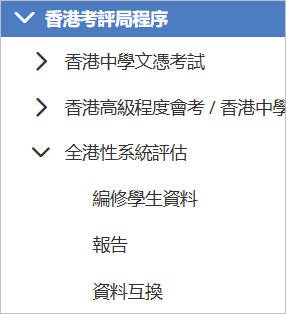 2
工作流程概覽
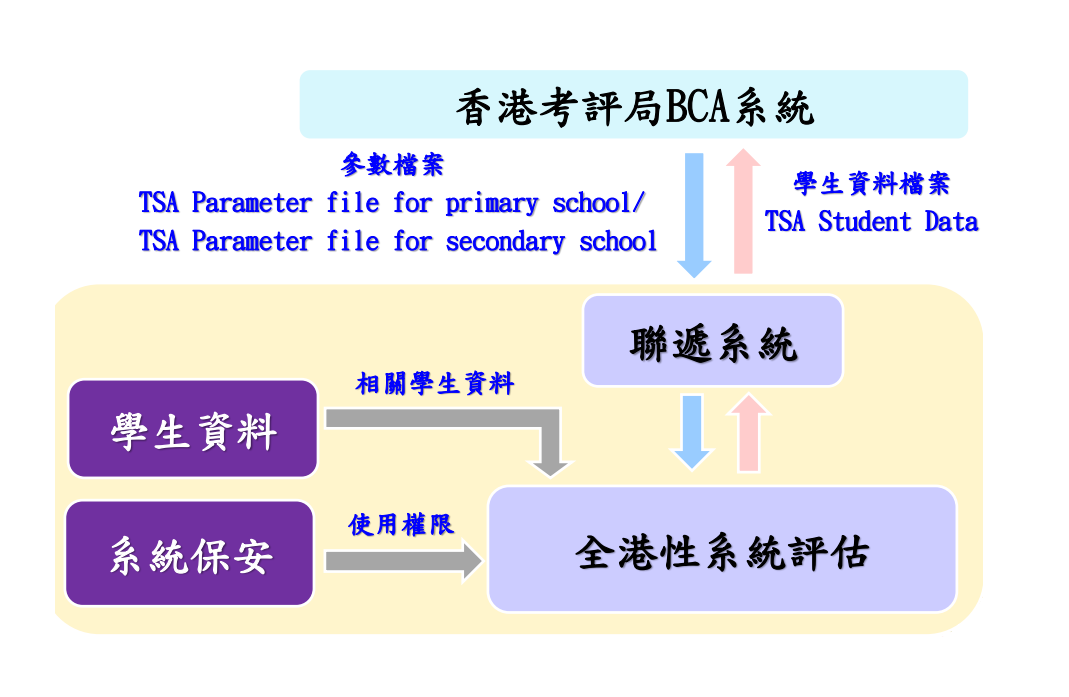 由考評局至學校
由學校至考評局
3
如何於「雲端校管系統」預備和發送學生資料檔案
1.	聯遞系統 > 接收訊息
接收並解密訊息說明為「 TSA parameter file for primary school 」及/或「 TSA parameter file for secondary school 」的訊息

2.	香港考評局程序 > 全港性系統評估 > 資料互換 > 處理已接收資料
匯入訊息說明為「 TSA parameter file for primary school 」
及/或「 TSA parameter file for secondary school 」的訊息

3. 	香港考評局程序 > 全港性系統評估 > 編修學生資料
	編修並儲存學生資料
4
如何於「雲端校管系統」預備和發送學生資料檔案
4.	香港考評局程序 > 全港性系統評估 > 資料互換 > 預備外發資料
預備「全港性系統評估 - 學生資料」檔案。檢查報告後，確定資料檔案

5.	聯遞系統 > 寄發訊息
加密並把訊息傳送至香港考評局BCA系統
5
步驟一
聯遞系統 > 接收訊息
6
於「聯遞系統」接收和解密參數檔案
聯遞系統 > 接收訊息 > 訊息列表
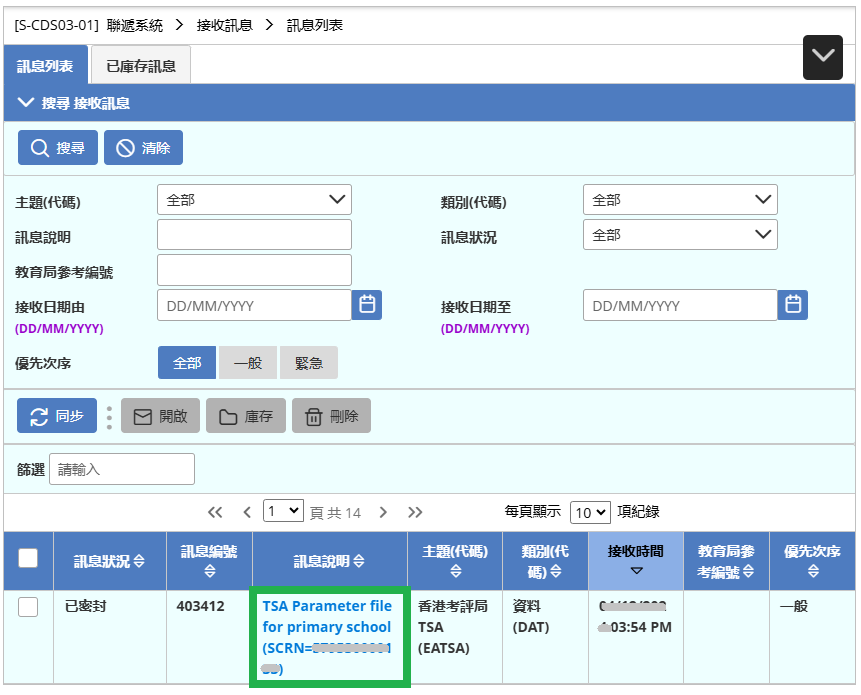 1. 點擊「TSA parameter file 」訊息
7
於「聯遞系統」接收和解密參數檔案
聯遞系統 > 接收訊息 > 訊息列表
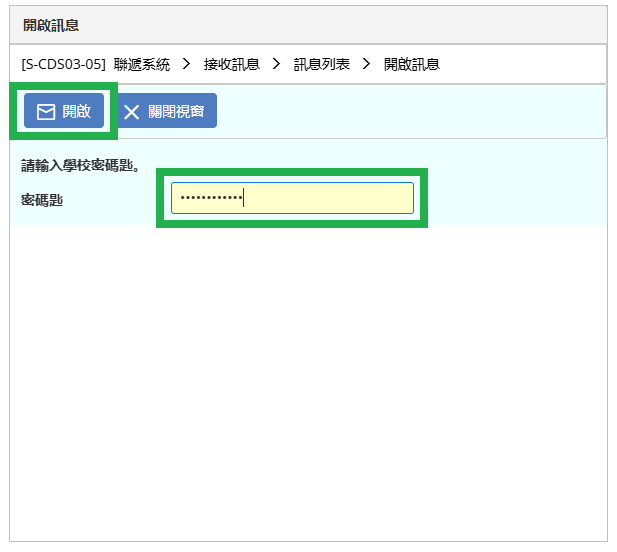 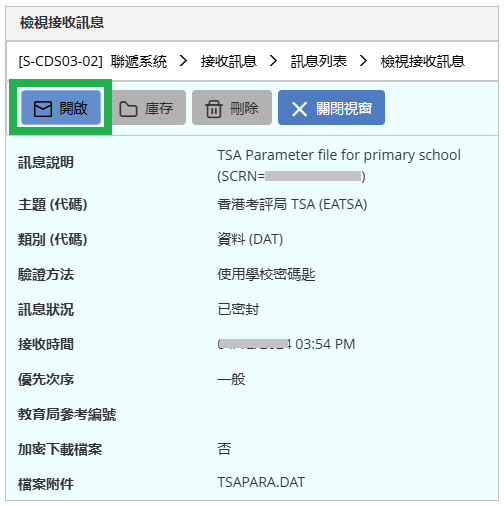 3. 輸入密碼匙後，按「開啟」
2. 按「開啟」
8
於「聯遞系統」接收和解密參數檔案
聯遞系統 > 接收訊息 > 訊息列表
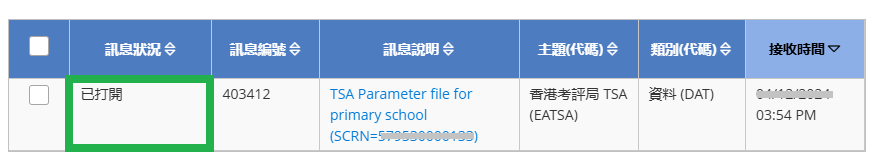 4. 成功解密訊息
9
步驟二
香港考評局程序 > 全港性系統評估 > 
資料互換 > 處理已接收資料
10
於「全港性系統評估」匯入參數檔案
香港考評局程序 > 全港性系統評估 > 資料互換 > 處理已接收資料
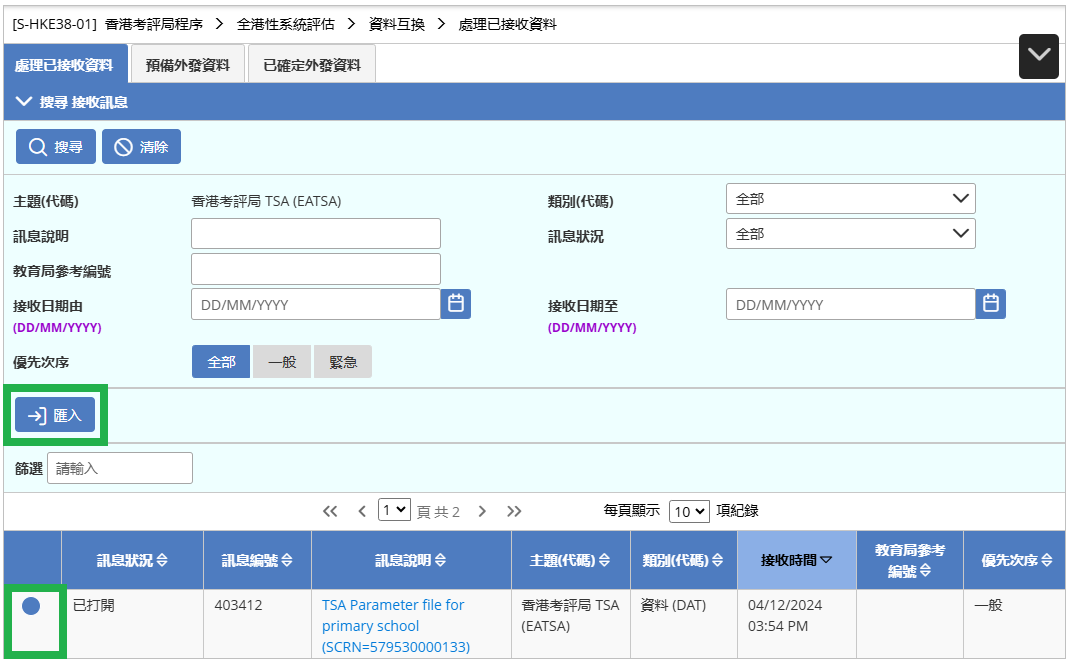 2. 按「匯入」
1. 選擇訊息
11
於「全港性系統評估」匯入參數檔案
香港考評局程序 > 全港性系統評估 > 資料互換 > 處理已接收資料
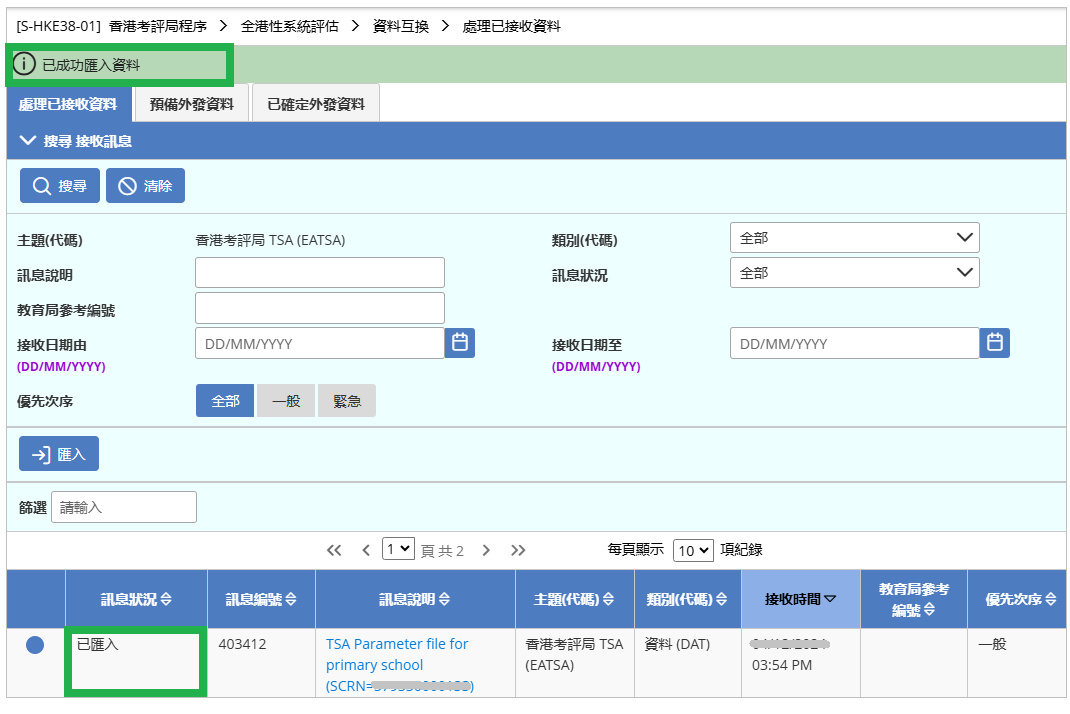 3. 成功匯入參數檔案
12
注意事項
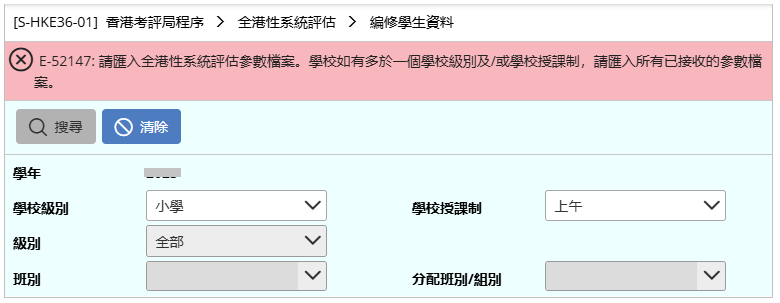 每個參數檔案只適用於個別學校和學校授課制

若一條龍學校的小學分為上午及下午授課制，用戶需要解密和匯入三個參數檔案（即「小學上午校參數檔案」、「小學下午校參數檔案」及「中學參數檔案」 ）
13
步驟三
香港考評局程序 > 全港性系統評估 > 編修學生資料
14
編修學生資料
香港考評局程序 > 全港性系統評估 > 編修學生資料
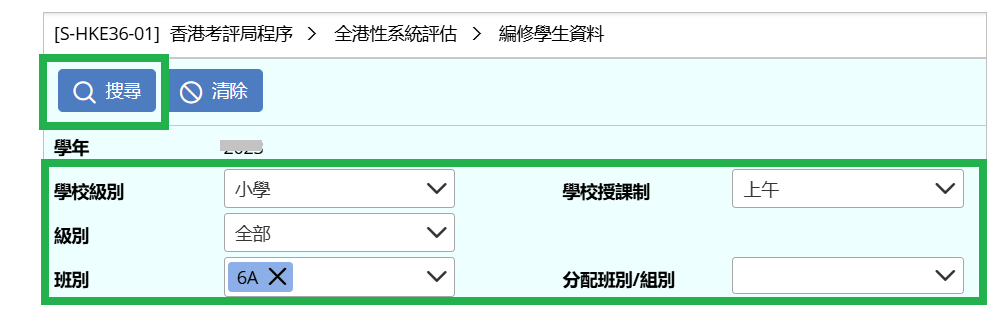 2. 按「搜尋」
1. 選擇參數
15
編修學生資料
香港考評局程序 > 全港性系統評估 > 編修學生資料
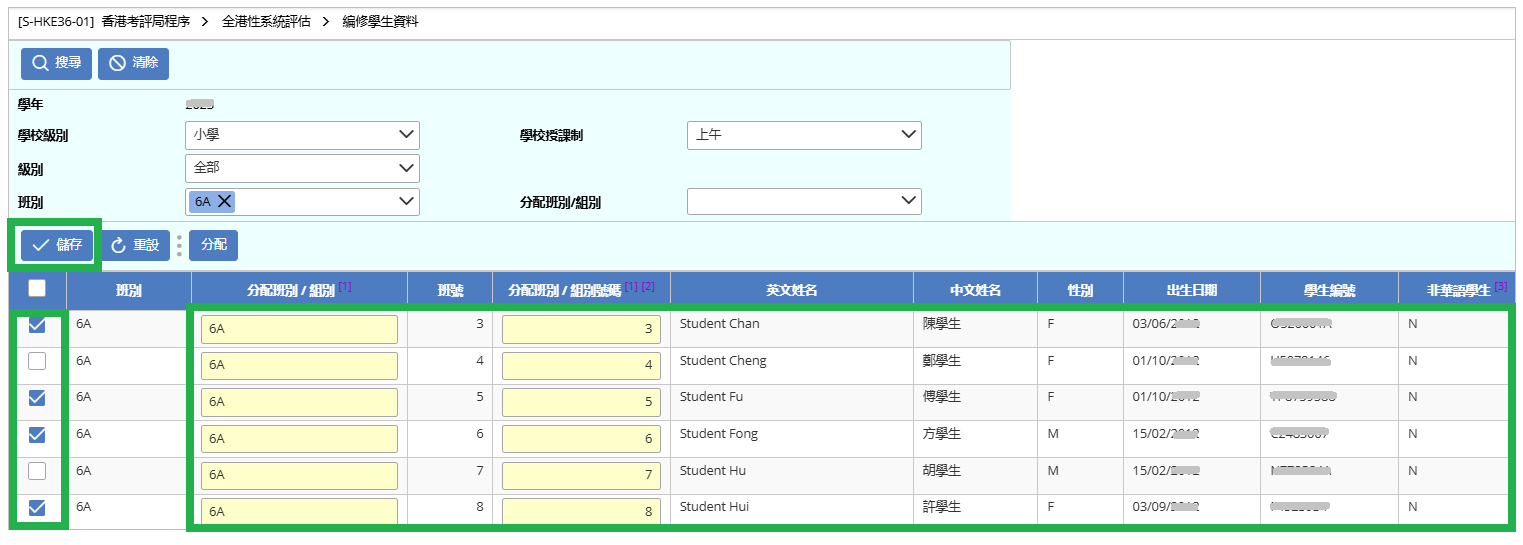 3b. 編修學生資料
4.按「儲存」
3a. 剔選學生
16
編修學生資料
香港考評局程序 > 全港性系統評估 > 編修學生資料
5. 成功儲存資料
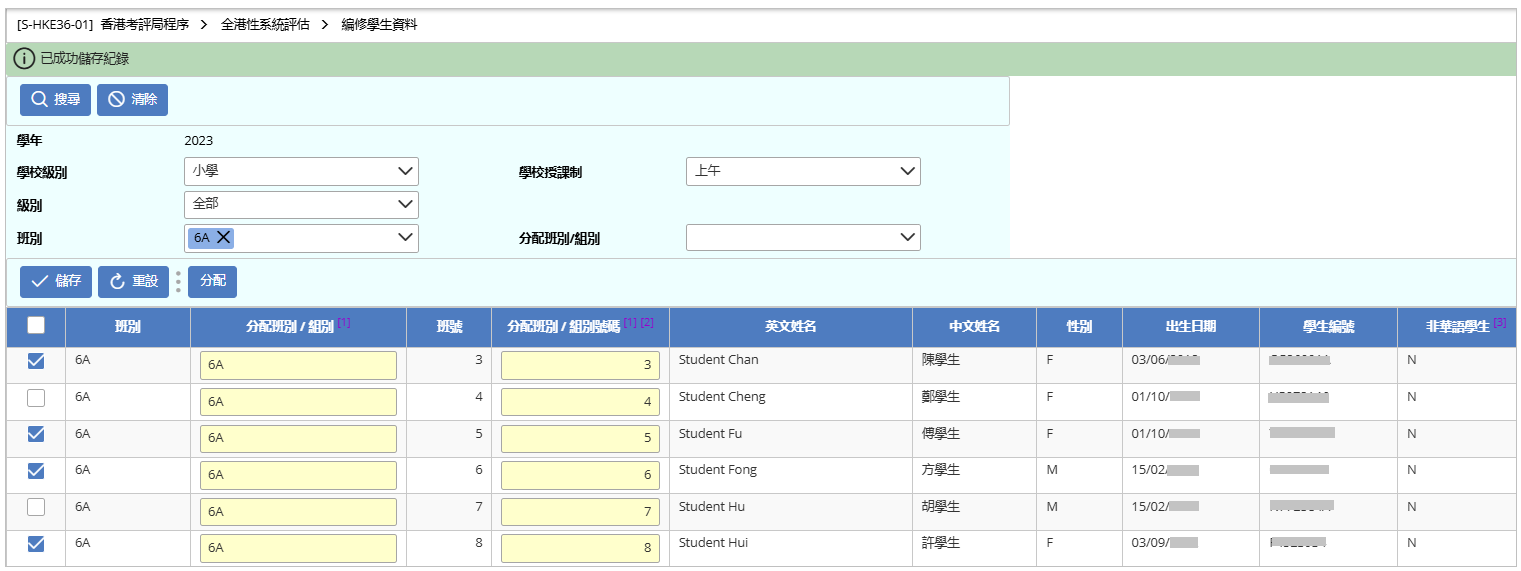 17
注意事項
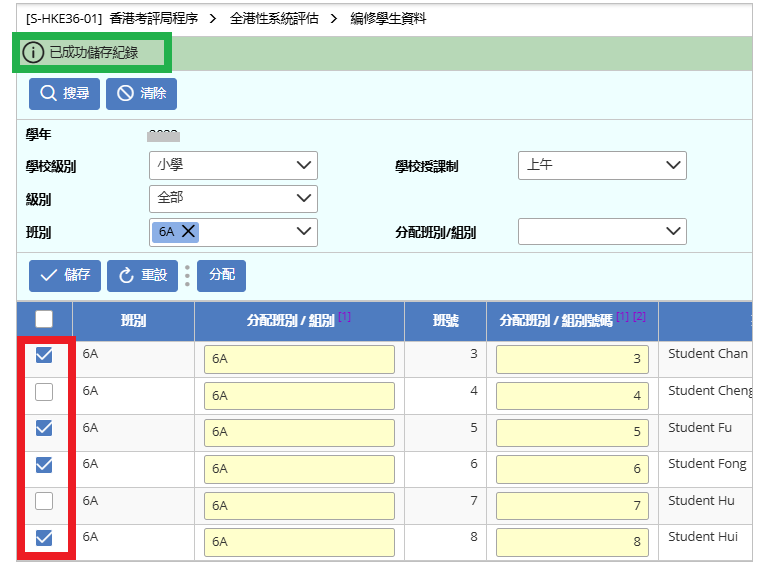 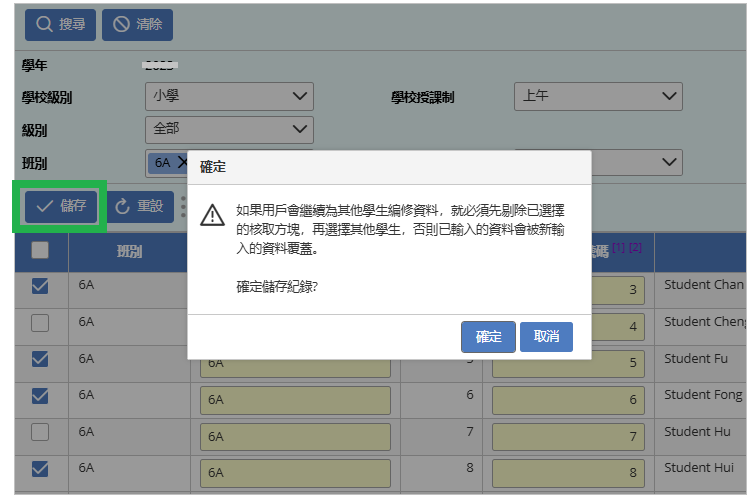 如果用戶在儲存資料後，會繼續為其他學生編修資料，就必須先剔除已選擇的核取方塊，再選擇其他學生
18
步驟四
香港考評局程序 > 全港性系統評估 > 
資料互換 > 預備外發資料
19
預備資料檔案
香港考評局程序 > 全港性系統評估 > 資料互換 > 預備外發資料
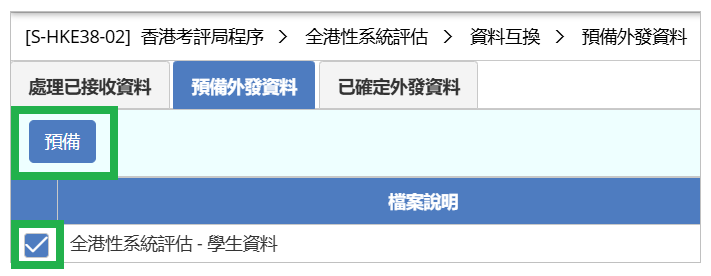 2.按「預備」
1.剔選「全港性系統評估 - 學生資料」
20
預備資料檔案
香港考評局程序 > 全港性系統評估 > 資料互換 > 預備外發資料
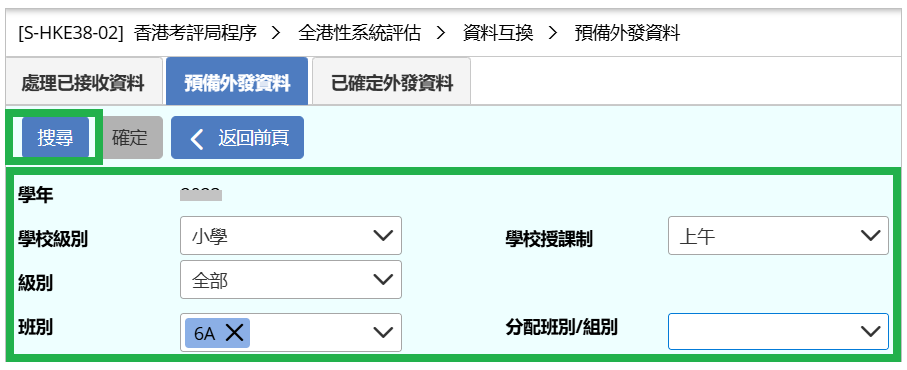 4. 按「搜尋」
3. 選擇參數
21
預備資料檔案
香港考評局程序 > 全港性系統評估 > 資料互換 > 預備外發資料
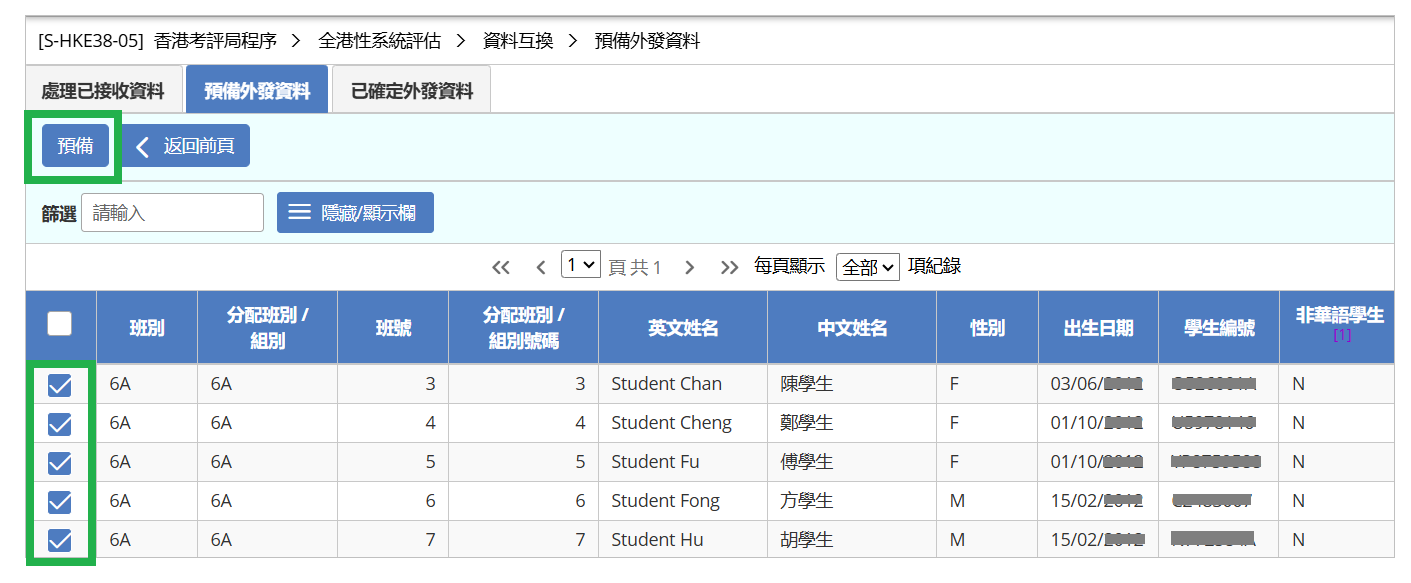 6. 按「預備」
5. 剔選學生
22
預備資料檔案
香港考評局程序 > 全港性系統評估 > 資料互換 > 預備外發資料
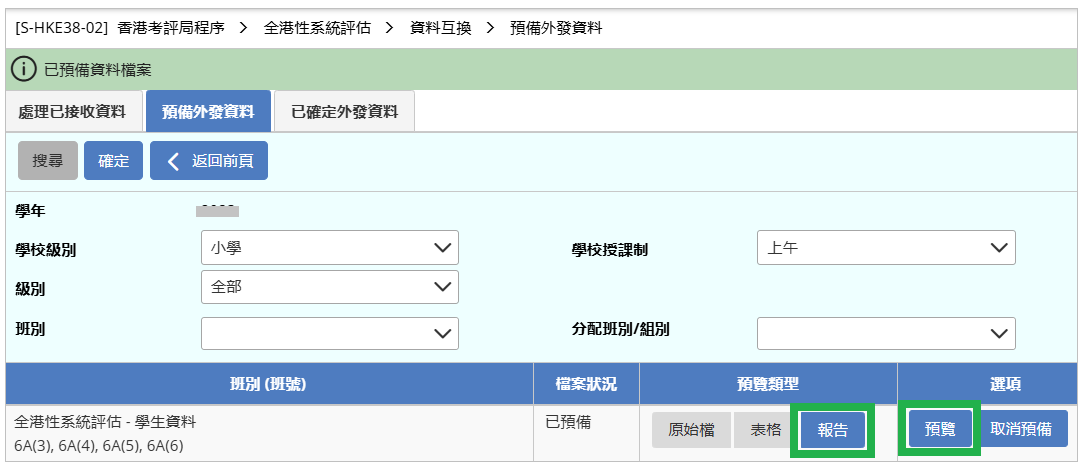 6. 按「預覽」
5. 選擇預覽類型
23
檢查資料檔案的內容
香港考評局程序 > 全港性系統評估 > 資料互換 > 預備外發資料
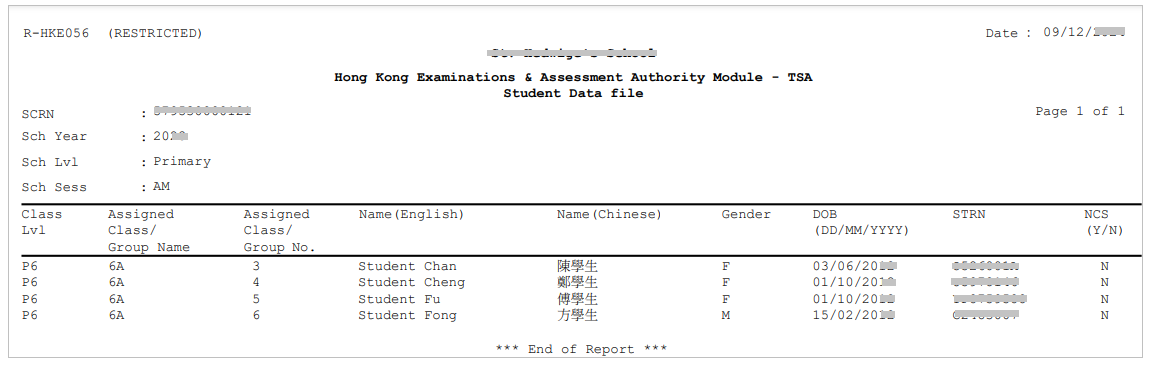 7. 檢視資料檔案的內容，確認已輸入學生資料正確無誤
24
確定資料檔案 / 取消預備資料
香港考評局程序 > 全港性系統評估 > 資料互換 > 預備外發資料
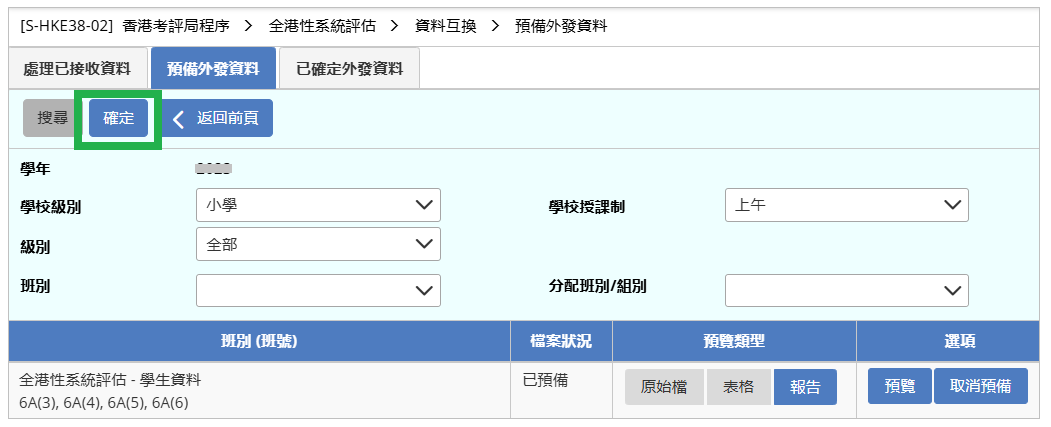 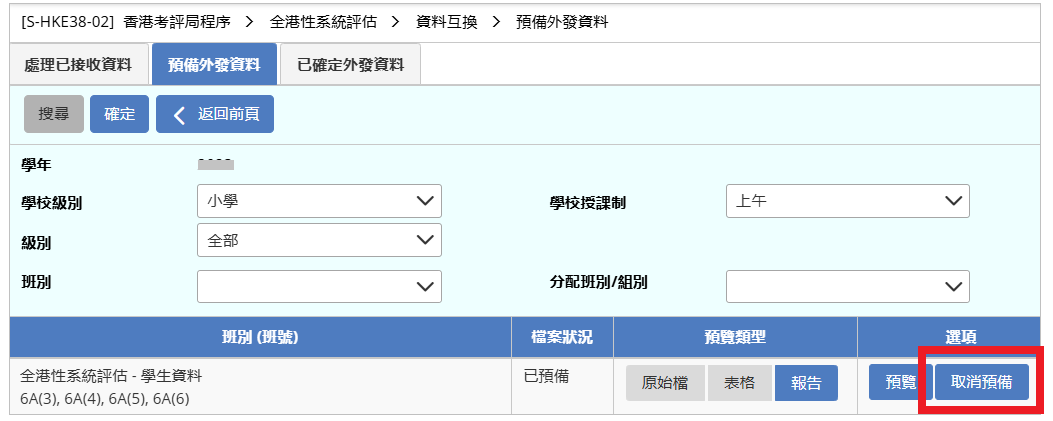 8a. 如資料正確無誤，按「確定」
8b. 如需修正學生資料，
按「取消預備」
25
確定資料檔案 / 取消預備資料
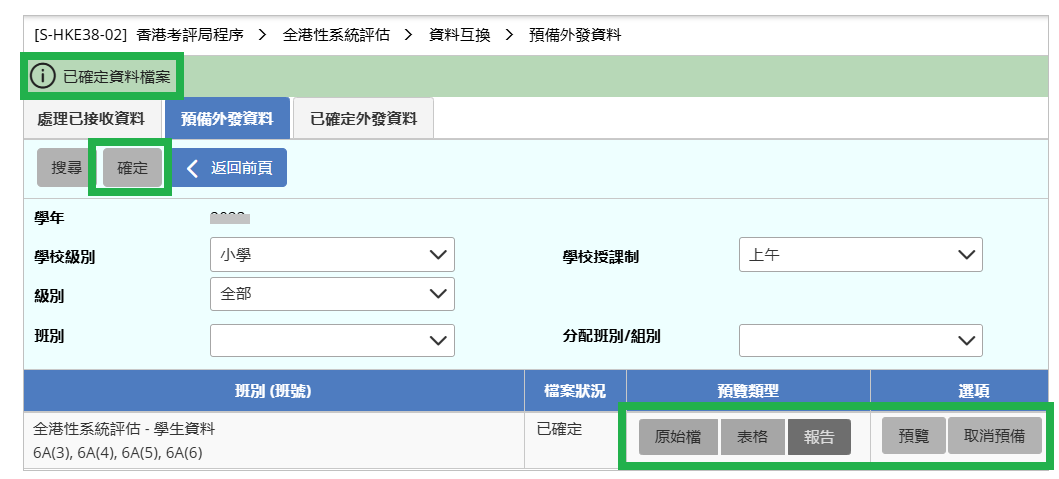 按「確定」後，系統除了會顯示「已確定資料檔案」的訊息外，與確定資料檔案相關的行動鍵會同時被停用
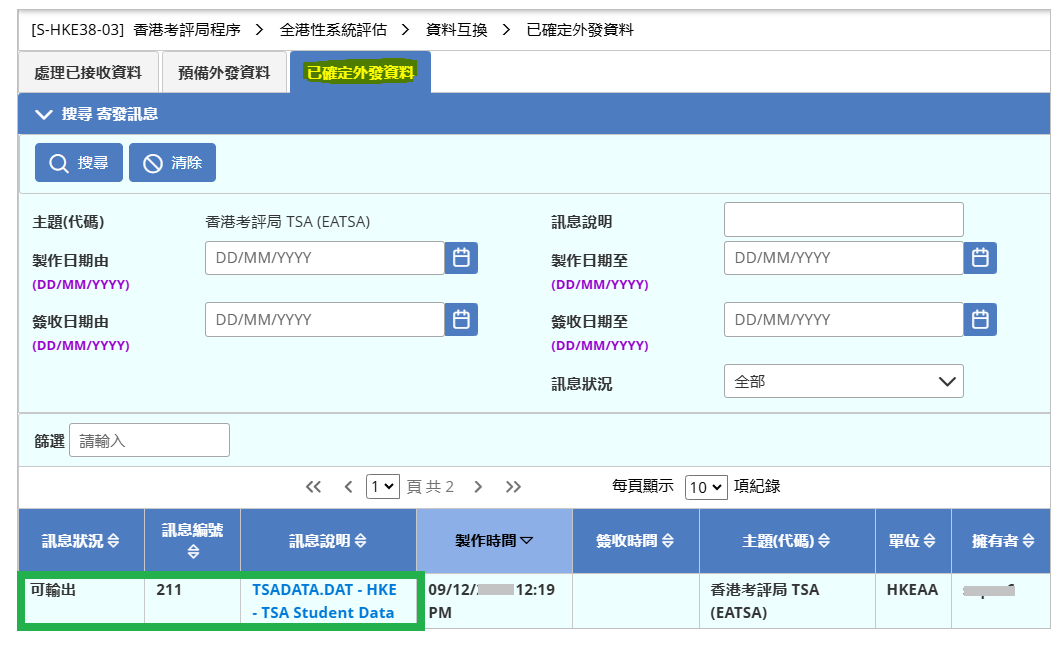 在「香港考評局程序 > 全港性系統評估 > 資料互換 > 已確定外發資料」分頁中，會新增一項狀態為「可輸出」的 TSADATA.DAT - HKE - TSA Student Data 訊息
26
步驟五
聯遞系統 > 寄發訊息
27
寄發訊息
聯遞系統 > 寄發訊息 > 訊息列表
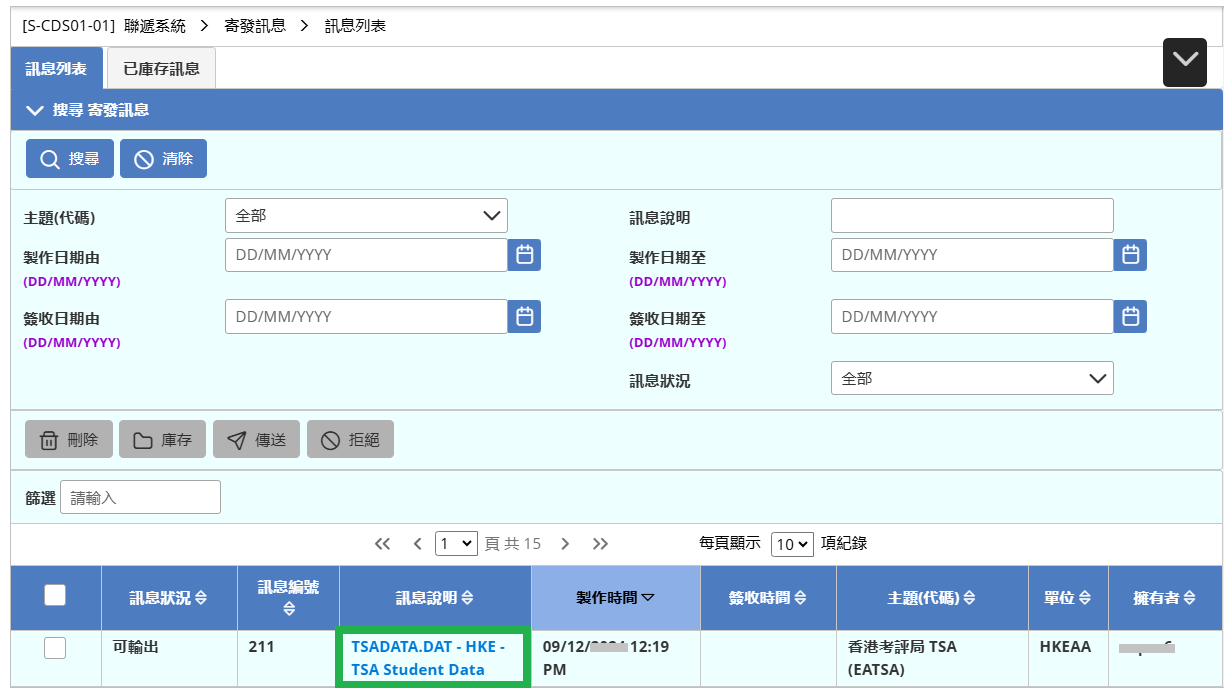 1. 點擊訊息
28
寄發訊息
聯遞系統 > 寄發訊息 > 訊息列表
2. 按「傳送」
4. 訊息的狀況會轉為「已輸出」
3. 輸入學校密碼匙，然後按「傳送」
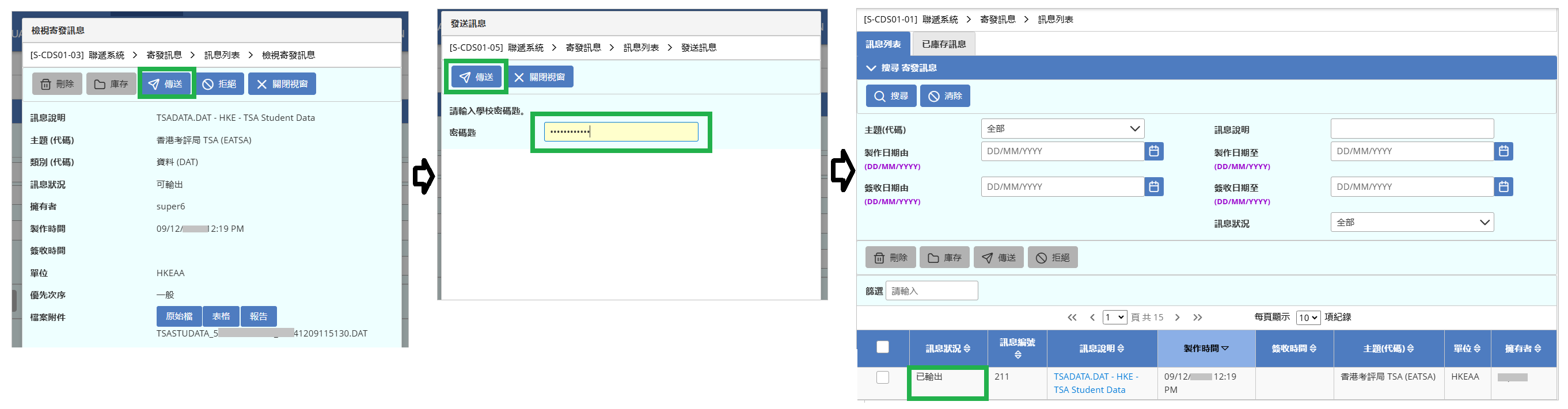 29
完
30